Figure 2 Connectivity among motor regions in healthy subjects and patients with hemiparesis caused by subcortical ...
Brain, Volume 134, Issue 5, May 2011, Pages 1264–1276, https://doi.org/10.1093/brain/awr033
The content of this slide may be subject to copyright: please see the slide notes for details.
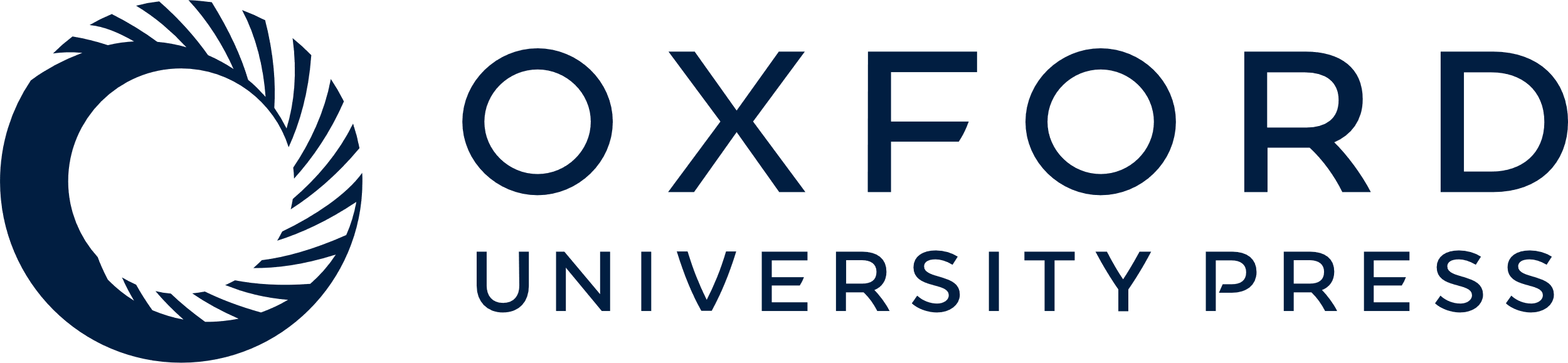 [Speaker Notes: Figure 2 Connectivity among motor regions in healthy subjects and patients with hemiparesis caused by subcortical stroke. Coupling parameters (rate constants in 1/s) indicate connection strength, which is also coded in the size and colour of the arrows representing effective connectivity. Positive (green) values represent facilitatory, negative (red) values inhibitory influences on neuronal activity. The greater the absolute value, the more predominant the effect one area has over another. (A) Neural coupling in healthy subjects. In healthy subjects, the intrinsic coupling of motor areas is well balanced within and across hemispheres, while movements of the right hand induce a hemispheric-specific modulation of inter-regional coupling. (B) Significant changes of coupling parameters in stroke patients. Grey arrows denote no significant difference to healthy control subjects, while white arrows indicate a loss of coupling in the patient group. Patients with subcortical stroke show a significant reduction in intrinsic SMA-M1 coupling in the lesioned hemisphere, and a decoupling of ipsilesional areas from contralesional SMA (white arrows). Movements of the paretic hand are associated with a pathological inhibition of ipsilesional M1 exerted by contralesional M1, which does not occur in healthy subjects and correlates with the motor deficit of the paretic hand (adapted from Grefkes et al., 2008b, with permission). PMC = ventral premotor cortex


Unless provided in the caption above, the following copyright applies to the content of this slide: © The Author(s) 2011. Published by Oxford University Press on behalf of Brain.This is an Open Access article distributed under the terms of the Creative Commons Attribution Non-Commercial License (http://creativecommons.org/licenses/by-nc/2.5), which permits unrestricted non-commercial use, distribution, and reproduction in any medium, provided the original work is properly cited.]